A Retrospective: What we have Learned from Four Leadership Preparation Projects for Administrators of Special EducationOSEP Project Director’s Conference July 2014
Mary Lynn Boscardin, Kerry Weir, Anne Louise Thompson Granfield
University of Massachusetts Amherst

Leonard Burrello, Roderick Jones, Angela Passero
University of South Florida
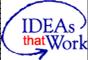 A RETROSPECTIVE: WHAT WE HAVE LEARNED FROM THREE LEADERSHIP PREPARATION PROJECTS FOR ADMINISTRATORS OF SPECIAL EDUCATION
Mary Lynn Boscardin, Ph.D., Project Director
Kerry Weir
Anne Louise Thompson
University of Massachusetts Amherst
College of Education
Presentation Overview & Objectives:
This session will provide a retrospective of three OSEP Leadership Preparation Projects:
 Linkages (1999-2003) 
Crossroads (2004-2009) 
EXCELSIOR(2009-2013)
Project highlights and trends will be shared.
The effects of changing policy climates on each project will be explored in light of future directions for training leaders of special education administration.
[Speaker Notes: Linkages and Crossroads each had a one year no cost extension.  EXCELSIOR is currently completing a one year no cost extension.]
Policy Climates
Linkages (1999-2003)
The Goals 2000: Educate America Act (P.L. 103-227) was signed into law on March 31, 1994 by President Bill Clinton; Sec. of Ed.: Richard Riley
Individuals with Disabilities Education Act Amendments of 1997 (IDEA)(P.L. 105-17) was signed into law on June 4, 1997 by President Bill Clinton; Sec. of Ed.: Richard Riley
Crossroads (2004-2009)
No Child Left Behind Act of 2001 (PL 107-110) was signed into law on January 8, 2002 by President George W. Bush; Sec. of Education: Richard Riley/Roderick Paige
Individuals with Disabilities Education Improvement Act of 2004 (P.L. 108-446) was signed into law on December 3, 2004 by President George W. Bush; Sec. of Education: Roderick Paige
EXCELSIOR(2009-2013)
American Recovery and Reinvestment Act (Race to the Top) was signed on February 17, 2009 by President Barack Obama; Sec. of Education: Arne Duncan
[Speaker Notes: With each Personnel Preparation Leadership Grant the educational reform mandates have been slowly shifting focus away from civil rights to education/instructional learning outcomes.  Margaret Spellings was the Secretary of Education when the Regulations for IDEA 2004 were authorized. Said another way, the emphasis is less on individual growth data and more on large group performance data within a common curriculum.]
The Challenges Associated with Blending Complementary Disciplines
[Speaker Notes: Drawing from the heritage of the complementary disciplines and the impact of prior policies, theories, research, and practice allows us to integrate knowledge linking leadership practice with outcomes for learners with disabilities. Each training grant has retained certain foci areas within the course of study but added, revised, or eliminated foci within each of the areas reflecting shifts in national policies.]
Quality Indicators Guiding the Projects
The program has a mission statement that addresses both process and product elements. (HECSE 1984)
The roles and functions of the graduates are clearly defined and meet an identified need in the field. (HECSE 1984)
The program has a clearly defined set of competencies related to teaching and/or administration, research, and service, as well as measurable instructional objectives for each of those competencies. (HECSE 1984)
The program content is grounded in foundational literature of the field, reflects state of the art research and evidence-based practice, and is related to the mission and identified competencies of the program. (HECSE 1984)
Syllabi, program descriptions, and doctoral experiences include best practices related to research methods and evaluation and use of data. (Personnel Prep, 2010)
Students participate in an array of professional experiences that progress from mentored to independent, that align to research, teaching/administration, and service. (new indicator)
The program faculty are productive scholars, researchers, and practitioners who serve as models and mentors and whose skills contribute to the mission of the program. (HECSE 1984)
The program demonstrates commitment to recruiting, sustaining, and matriculating students from under-represented populations. (OSEP 2004)
The resources available are adequate both at the program level and at the institutional level to maintain and assure a high quality program over time. (HECSE 1984)
The program has a mechanism for ongoing assessment and evaluation of the progress of individual doctoral students. (HECSE 1984)
The program has a system for keeping track of outcomes for trainees that indicates clear alignments between the program’s mission and subsequent employment of its graduates. (OSEP 2004)
The program has a system of keeping track of current and former trainee accomplishments throughout their program and for at least three years after graduation in the areas of teaching/administration, research, and service resulting in a clear alignment to the program’s mission. (OSEP 2004; Personnel Prep 2010)
The evaluation plan is used to revise and refine the program. (HECSE 1984)
[Speaker Notes: The quality indicators identified by HECSE were used to guide the projects in addition to the Department, GEPA, and GPRA requirements.]
Special Education Administration Trainee Demographics
Courses of Study across the Grants
Federal, State, and Local Field Experiences
[Speaker Notes: More trainees entered EXCELSIOR holding licenses as administrators of special education than in Linkages and Crossroads.  More trainees participated in state-level internships than federal level internships.  The federal internships were located at OSEP and CEC.  The state-level internships included Massachusetts, Connecticut, Maine, and Alaska.]
How has the availability of federal resources affected the supply of special education administrators and leaders?
[Speaker Notes: The majority of our trainees are administrators and most of those trainees are Administrators of Special Education which includes supervisors and directors.]
Publications
[Speaker Notes: In addition to the publications produced, the trainees were instrumental in the revision and revalidation of the CEC Administrator of Special Education Standards in 2009 and 2013.]
Research Strands
Perceptions of Principal Leadership Behaviors in Massachusetts in the Era of Education Reform (Provost, Boscardin, & Wells, 2010)
Perceptions of Principal Attributes in an Era of Accountability (Mosley, Boscardin, & Wells, 2014)
Perceptions of Leadership through the Lens of Special Education Administrators and Principals (Garand, Boscardin, & Wells, in preparation)
Distributed Leadership through the Lens of Special Education Leaders (Tudryn, Boscardin, & Wells, under review)
Principal Leadership and Special Education Knowledge Perceptions (Schulz & Boscardin, in preparation)
[Speaker Notes: From our research efforts a strand of research on leadership styles has emerged.  The strand includes a series of studies that have involved a mixed methods design that has produced factors and themes.
Provost, Boscardin, & Wells (2010): This study investigates how 30 principals, assistant principals, and other educational administrators working in a variety of roles and different types of districts perceive 21 leadership statements that considered organizational structure and purpose, organizational values, task organization, climate, and individual values and beliefs. leadership statements in light of educational reform mandates.
Mosley, Boscardin, & Wells (2014): Investigated the perceptions of leadership attributes held by 35 principals who prioritized 45 transactional, transformational, and laissez-faire leadership statements. 
Garand, Boscardin, & Wells (in preparation): This study investigates leadership perceptions of 30 leaders of special education: 10 administrators of special education, 10 principals, and 10 assistant principals.  A Q-sort methodology is used to obtain and analyze participant rankings of 50 leadership statements representing instructional, distributed, and collaborative leadership. 
Tudryn, Boscardin, & Wells (under review): This study investigated how 15 administrators of special education and 15 special education teacher leaders perceived 49 distributed leadership statements as one approach to addressing the complex and multi-faceted demands of special education.
Schulze & Boscardin (in preparation): This study investigated the effects of special education background and demographic variables on the perceptions of leadership styles by 15 public school principals with and 15 public school principals without special education backgrounds who sorted 47 statements reflective of transformational, instructional, transactional/laissez-faire, and distributed leadership.]
Leadership Preferences
Provost et al.
 Instructional site-based leadership
Mosley et al. 
Transformational mission-oriented leadership
Transformational collaborative-oriented leadership 
Garand et al.
Instructional leadership
Multifaceted leadership 
Tudryn et al.
Planned distributed leadership
Embedded distributed leadership 
Schulze & Boscardin 
Instructional-distributed leadership
Multi-dimensional transformational-distributed-instructional leadership
[Speaker Notes: Provost et al.: One factor labeled instructional site-based leadership was produced by 20 of the 30 principals who tended to have more years of experience in educational administration, to be male, to have attained higher levels of education, and to have shifted from secondary teaching to elementary principalships.  Their perspective, through its emphasis on principal leadership behaviors such as holding high expectations for staff performance, communicating instructional goals, developing school goals, and systematically observing teachers’ instructional methods, emphasized elements of site-based management and instructional leadership
Mosley et al.: The transformational mission-oriented Factor A members, comprised mostly of less experienced females, preferred statements that were collective in mission, purpose, and goals to achieve organization objectives.  The transformational collaborative-oriented Factor B members, largely more experienced males, preferred statements that expressed collegiality, collaboration, and a synergy for meeting the needs of the individuals. 
Garand, Boscardin, & Wells (in preparation): The instructional leadership Factor A members, comprised of younger, slightly less experienced and educated white principals or assistant principals 40 years of age with 11 or more areas of special education performance requiring corrective action, valued shared beliefs and expectations, organizational missions, influencing instruction and centralized leadership and decision-making. The multifaceted leadership Factor B members, comprised of older, predominantly white, female, more experienced and educated 30 and 59 year old principals, assistant principals, and special education administrators working in districts with less than 40% of the students receiving free or reduced lunch and10 or less areas of special education performance requiring corrective action, valued knowledge-bases fundamental to role and efficacy, multi-actor input and decision-making, creation of organizational values and expectations, and creation of systems that affect student outcomes. 
Tudryn et al.: The findings indicated that the resulting two factors from the Q-sorts were not aligned with particular participant roles. The planned distributed leadership Factor A members were generally younger, more educated with less experience at their current position, and were working in larger school districts with higher rates of poverty, who members showed a preference for established well-functioning teams, clarity, open communication, and working towards a common purpose by prioritizing tasks. The embedded distributed leadership Factor B members, comprised of more experienced, less educated, older, females working in smaller and more affluent school districts, valued mutual support, advice, and understanding of other staff, time to address the most important needs of students, open communication, well-functioning special education teams, professional collegial atmospheres, appropriate interventions, closing the achievement gaps, collaborative assessment of instructional needs, routine informal communication, and the expertise of educators. 
Schulze & Boscardin: The special education background of the participants did not influence the formation of the factors, and it was found that prior special education experience was not a predictor of subsequent leadership perceptions of principals. Instead, instructional-distributed Factor A, younger, less educated, less experienced principals in lower-performing schools instructional-distributed leaders valued instructional leadership and school improvement. The multi-dimensional transformational-distributed-instructional Factor B older, more educated, more experienced, and more ethnically diverse principals who worked in higher-performing schools valued multiple leadership styles and high-level, whole-school leadership.]
Degrees Awarded
[Speaker Notes: As the doctoral trainees matriculated to their degree, some opted to accept the EdS along the way.]
Recommendations for Future Leadership Preparation in Special Education Administration
It is recommended that the following be considered when designing programs to develop leaders: 
Varied instructional pedagogies (case study, TBL, face-to-face, blended, online instructional delivery mechanisms)
Multiple leadership internship experiences beyond LEAs
Mixed methods research that incorporate both quantitative and qualitative measures
Thematic research that encourages cohort team building
Questions?
Contact: Mary Lynn Boscardin, Ph.D.
		mlbosco@educ.umass.edu
Leadership Preparation in Policy and Community Based Reform: Scholar Reflections
Leonard Burrello, Ed.D.
Roderick Jones
Angela Passero
University of South Florida
Research Questions
How do LPPCR scholars perceive the value of their internship experiences?
What insights did scholars gain from their internships?
How are the internships preparing scholars’ for the complexities of the education system?
Methods
Analysis of scholars’ reflective essays
Prompt: Reflect upon the value of your internships pertaining to your research interests, professional practice, and understandings of policy.
Sample size: 8
Reflections were coded for categories and themes.
Scholar Response Characteristics
LPPCR Internship Experiences
Local Level
Central Florida Public School Board Coalition 
Local school districts 
State Level
Florida School Boards Association
Florida Department of Education
Federal Level
Office of Special Education Programs
[Speaker Notes: The Leadership Preparation in Policy and Community Based Reform (LPPCR) grant prepares doctoral students to be future leaders in special education.  Through a continuum of field-based, applied research internships performed at federal, state, and local education agencies, scholars’ gain insight into the ecological interactions of policy development and implementation.]
Scholar Reflection Categories
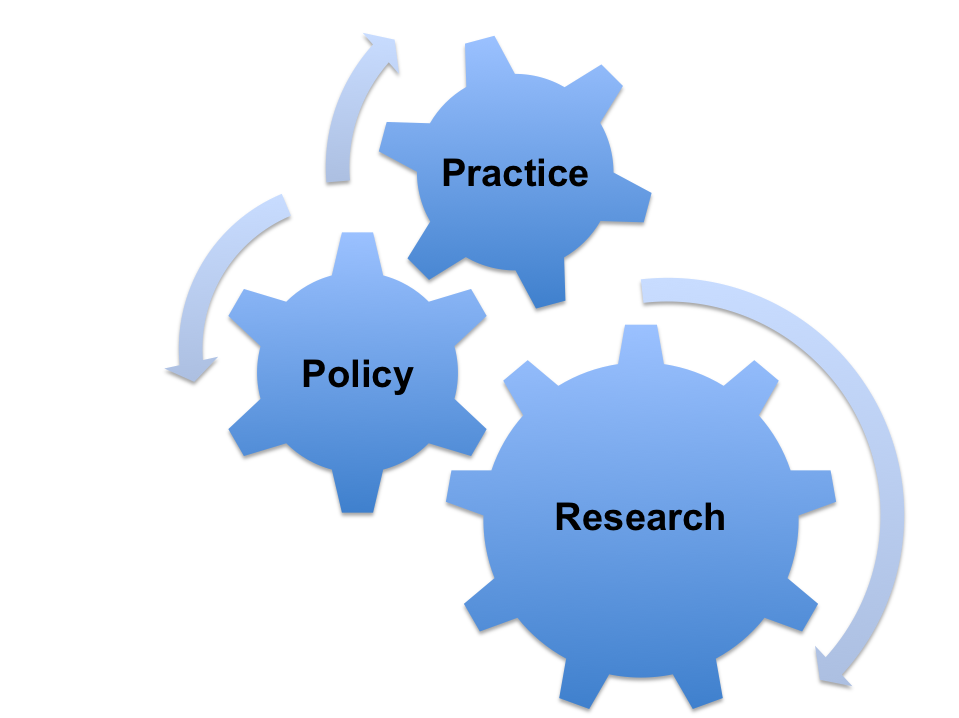 Internships
Research Interest Themes
Connected
Policy as a practice of power
Political complexity
Challenges and barriers for social justice
Disconnected
Divergence of interests and experiences
Insight into the policy process
[Speaker Notes: Examples of Research Interests:

Connected
“…I am interested in the ways education policies are developed and implemented…through my internship experiences, I have learned the space for teacher appropriation and our power in shaping policy is much larger than it seems.”  
“…I am interested in analyzing how public school administrators navigate and implement policies in light of budgetary constraints and mandates as well as the effects of those policies at the school level…[my internships] revealed the complexity of navigating the political nature of education policy…” 
“Unfortunately working toward a more socially just educational system seemed to have to take a back seat to policies, laws and mandates that districts were obligated to implement. This internship provided me the unique perspective of the challenges and barriers these districts faced as well as how some districts used new legislation to continue to oppress certain groups of students.”  

Disconnected
“…my research interests are focused on the school principalship, especially recruitment, retention, and selection processes….My internships…have not allowed me to delve into the specificity of such questions; however, they have been instructive toward aiding my knowledge of the contestable, intersubjective nature of education policy formulation and implementation. ”]
Professional Practice Themes
Complex Ecology
Exposing myths
Obstacles, dilemmas, and challenges
Praxis
Constant reflection
New opportunities
[Speaker Notes: Examples of Professional Practice:

Complex Ecology
“Often times, in my professional experiences…I have observed teachers experiencing feelings of helplessness and frustration from ‘top down’ mandates…However, I am learning how these restraints are often no more than myths and overgeneralizations.” 
“Each of these opportunities provided valuable insight into the obstacles, dilemmas and challenges faced by educators, administrators, superintendents, school board members and local school districts.” 

Praxis
“With my practice combined with my research, it ignites constant reflection on the realities of practice, proven findings, and theoretical frameworks of educational research.  The experience of my internship through the LPCCR grant has provided me with the invaluable opportunity to live and work in praxis.”
“Since this job is in the office where I was planning on doing my first internship, my supervisors are embedding what would have been internship work into my actual workday…I’m being given new opportunities to learn the intricacies of leadership…this grant has opened the door for me to become a leader in my district.”]
Policy Themes
Interest Convergence  
Collaborative dialogue
Negotiating within and across contexts
Structuring autonomy
Evaluation  Fiscal Accountability 
(Un)Intended Consequences
Bureaucracy 
Identity (de)construction
[Speaker Notes: Examples of policy appropriation themes:

Interest Convergence
“…[my internship] allowed me to understand the importance of dialogue and collaboration in working towards making changes that effect school districts...”
“I benefited from understanding how their combined efforts sometimes resulted in state education mandates being altered on behalf of districts for reasons both unique and pertinent to their local base.”
“I have come to understand leadership practices are context specific, and it is arduous to exact a common approach to policy appropriation, which is why I believe, as educators, we must heed the catchphrase ‘best practice’ with caution when used to describe the transactional nature of teaching.”  
“It has been my impression that the goal of these agencies is not to control or micro-manage teacher’s work—it is to support their work through the development of rules, procedures, and supports…while ensuring autonomy in the process.” 

Evaluation-Fiscal Accountability
“I realized that monitoring and reporting on programs were a crucial part to the oversight of federally funded programs.” 
“The internship gave me an embedded view of how policies are implemented through the organizational structure and how financial resources are allocated to support such mandates.” 

Unintended Consequences
“I learned that policy has good intentions, but the bureaucratic nature of schools creates a multi-tiered administrative structure that results in several educational actors pursuing the implementation of policies with varying perceptions of how the policy should be implemented.” 
“This program has made me aware of how young people’s identities are shaped through overt and covert policies, mandates and practices present in the educational system, many of which have lasting detrimental effects.” 


“My class experiences could not fully capture the complex, intricate nature of the day-to-day realities of public policy work. My program’s use of integrating internships as part of the student experience truly encompasses the notion of bridging theory to practice.”]
Conclusion: How do scholars perceive the value of their internship experiences?
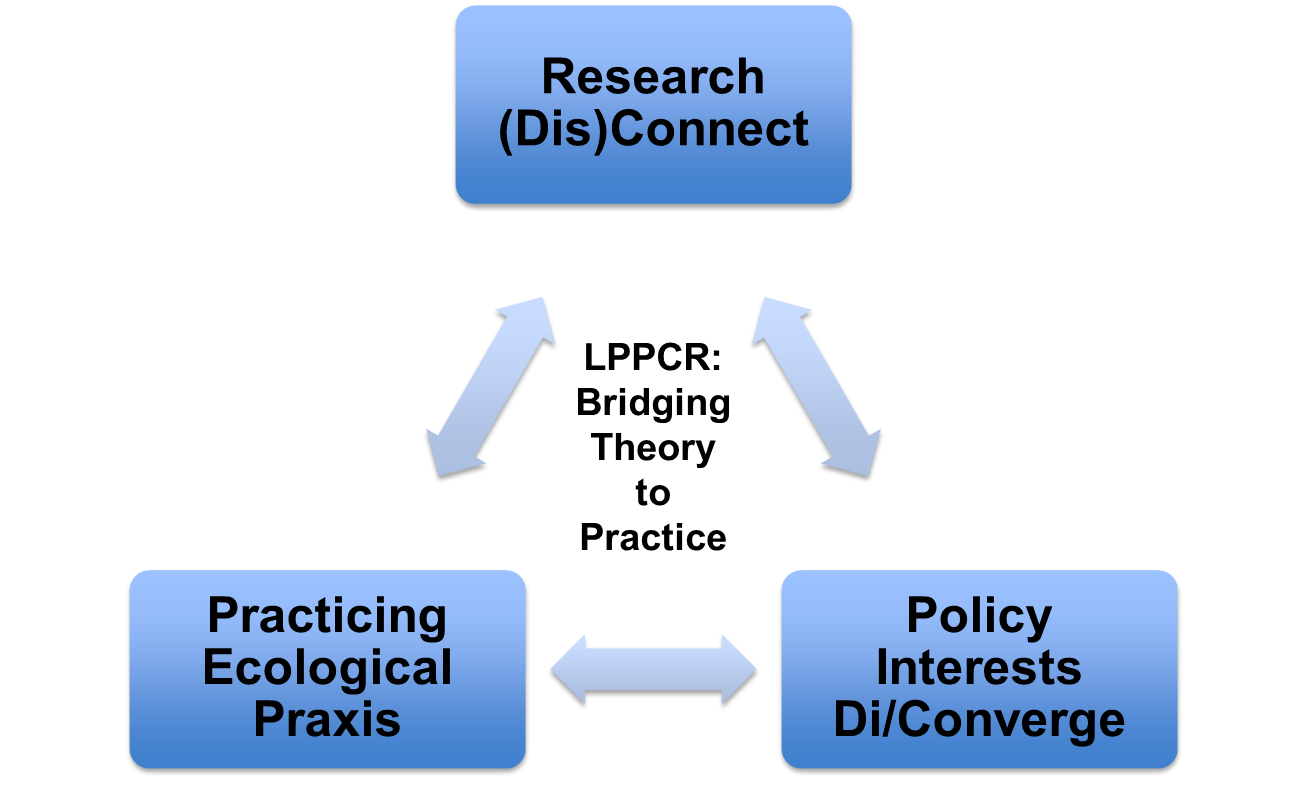 [Speaker Notes: “My class experiences could not fully capture the complex, intricate nature of the day-to-day realities of public policy work. My program’s use of integrating internships as part of the student experience truly encompasses the notion of bridging theory to practice.”]
Session Discussion Questions
How do OSEP leadership grants contribute to the recruitment and retention of leaders and administrators who support the education educational success of students with disabilities?
How are leaders and administrators of special education being prepared to contribute to the educational success of students with disabilities?
How does leadership and administrator preparation build upon scholars’ practicum and internship experiences to advance their leadership development and policy roles?